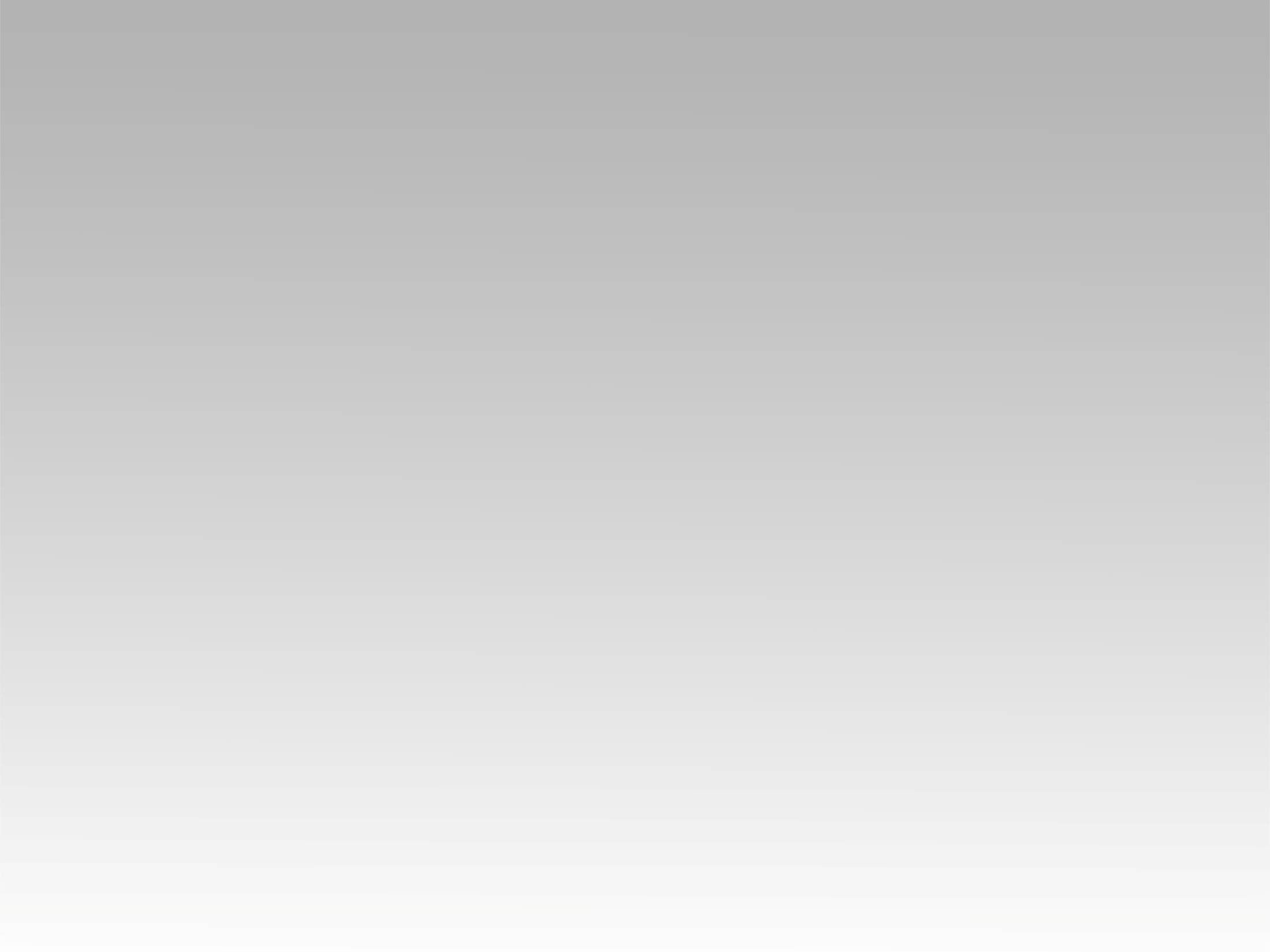 تـرنيــمة
فاضَ قلبي بكلامٍ صالح
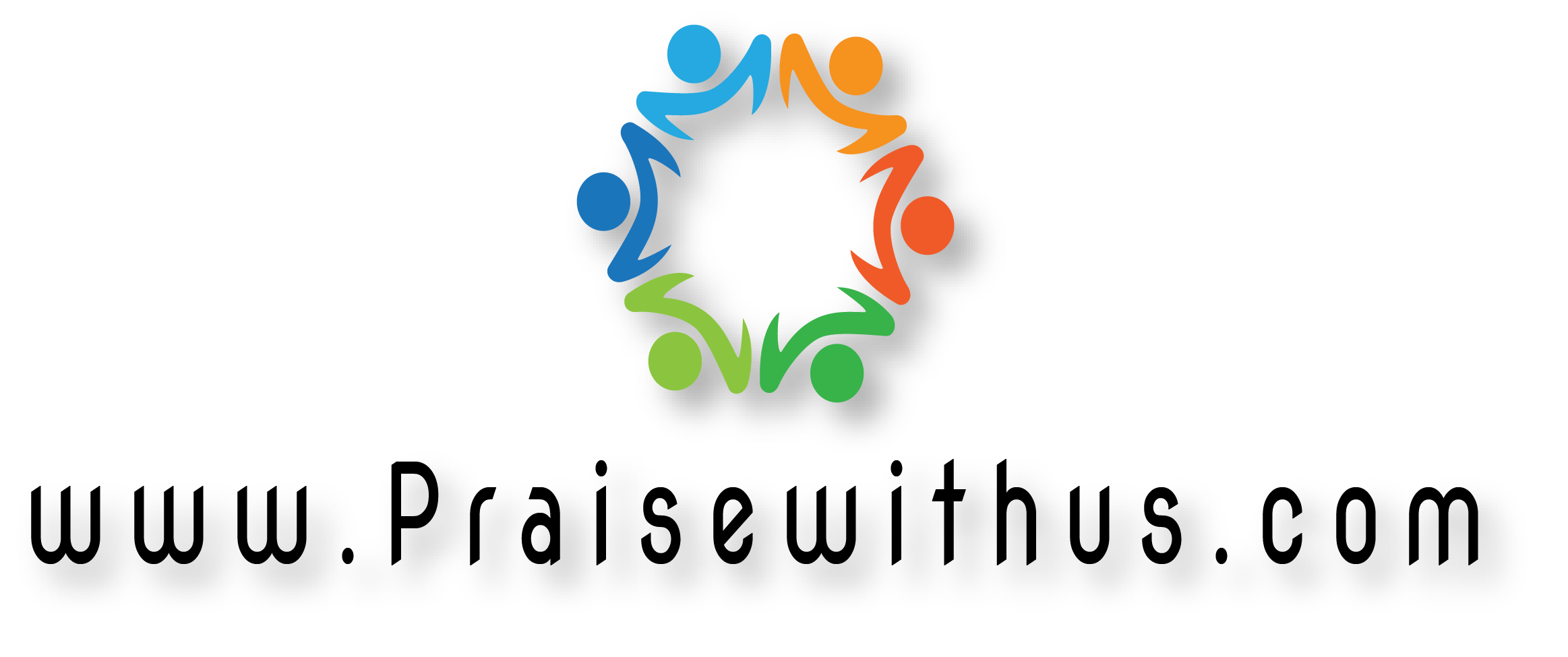 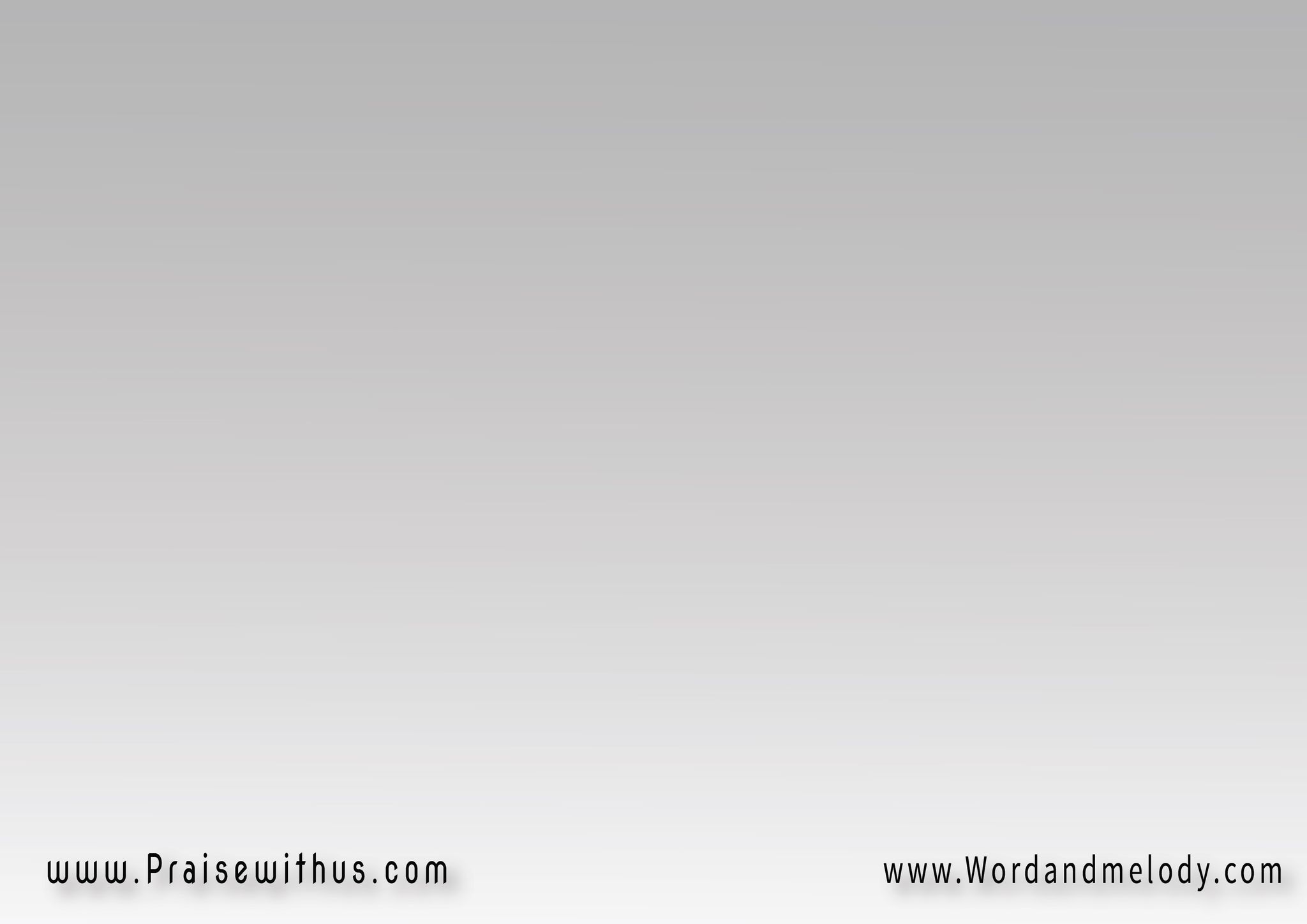 فاضَ قلبــــــي بكَلامٍ صَـــــــــالِحٍمُتَكَلِّمٌ أنــــا بإنشَــــائــــــــي لِلمَلِكأنتَ أبرَعُ جَمَالاً مِن كُلِّ بَني البَشَراِنسَكَبَت النِّعمَــــــــةُ عَلى شَفَتَيْكَ
faDa qalbi be kalamen Salehenmotakallemon ana be enshaai lel malekanta abraao jamalan men kolli bani albasherensakabat elnneamato aala shafataykaMy heart is inditing a good matter: I speak of the things which I have made touching the king: my tongue is the pen of a ready writer.
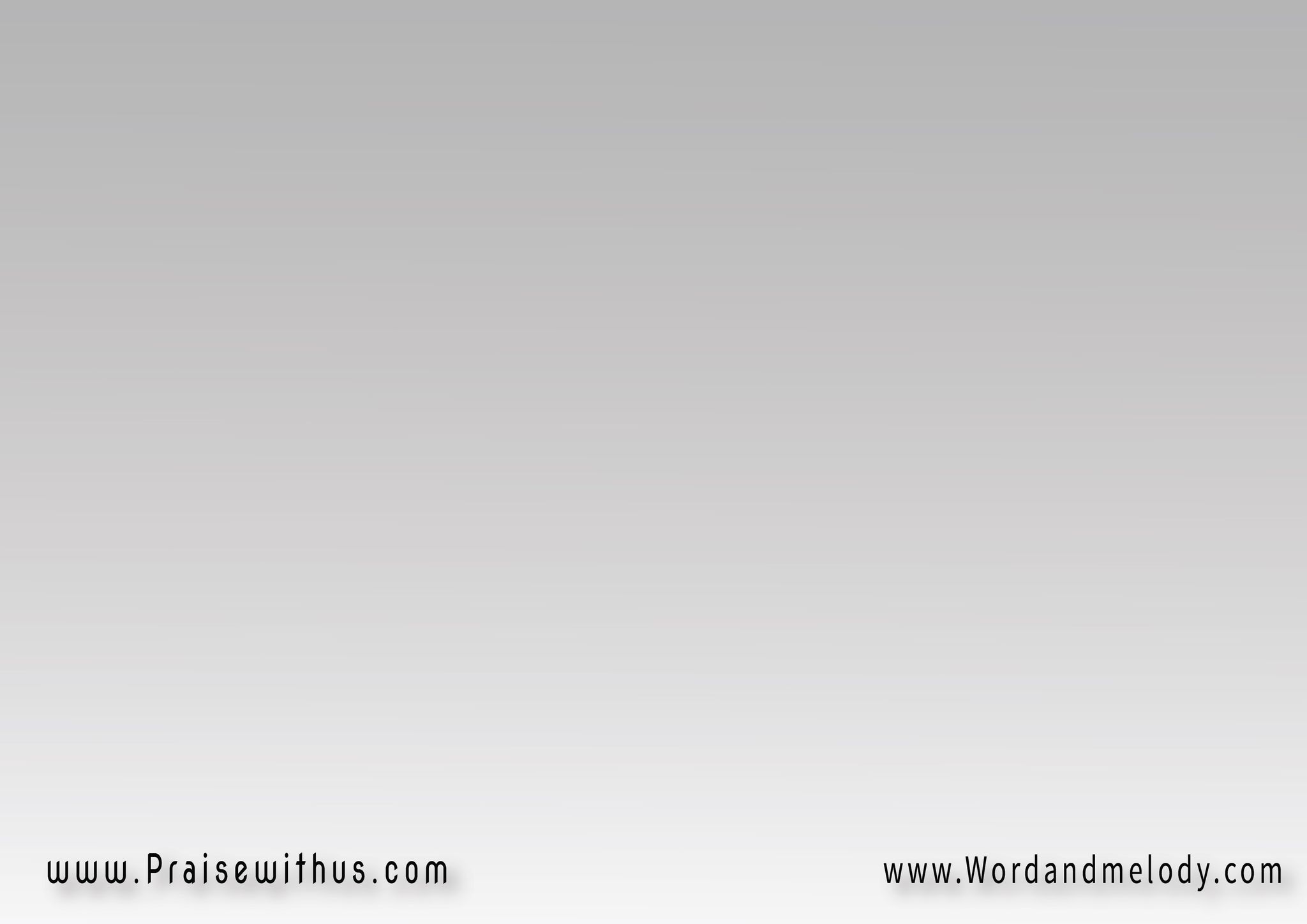 فاضَ قلبــــــي بكَلامٍ صَـــــــــالِحٍمُتَكَلِّمٌ أنــــا بإنشَــــائــــــــي لِلمَلِكلِسَاني (قَلَمُ كاتِبٍ مَاهِرٍ)2   مز45: 1-2
faDa qalbi be kalamen Salehenmotakallemon ana be enshaai lel malek2( (qalamo kateben maheren lesani 
Thou art fairer than the children of men: 
grace is poured into thy lips. Psalm 45:1-2
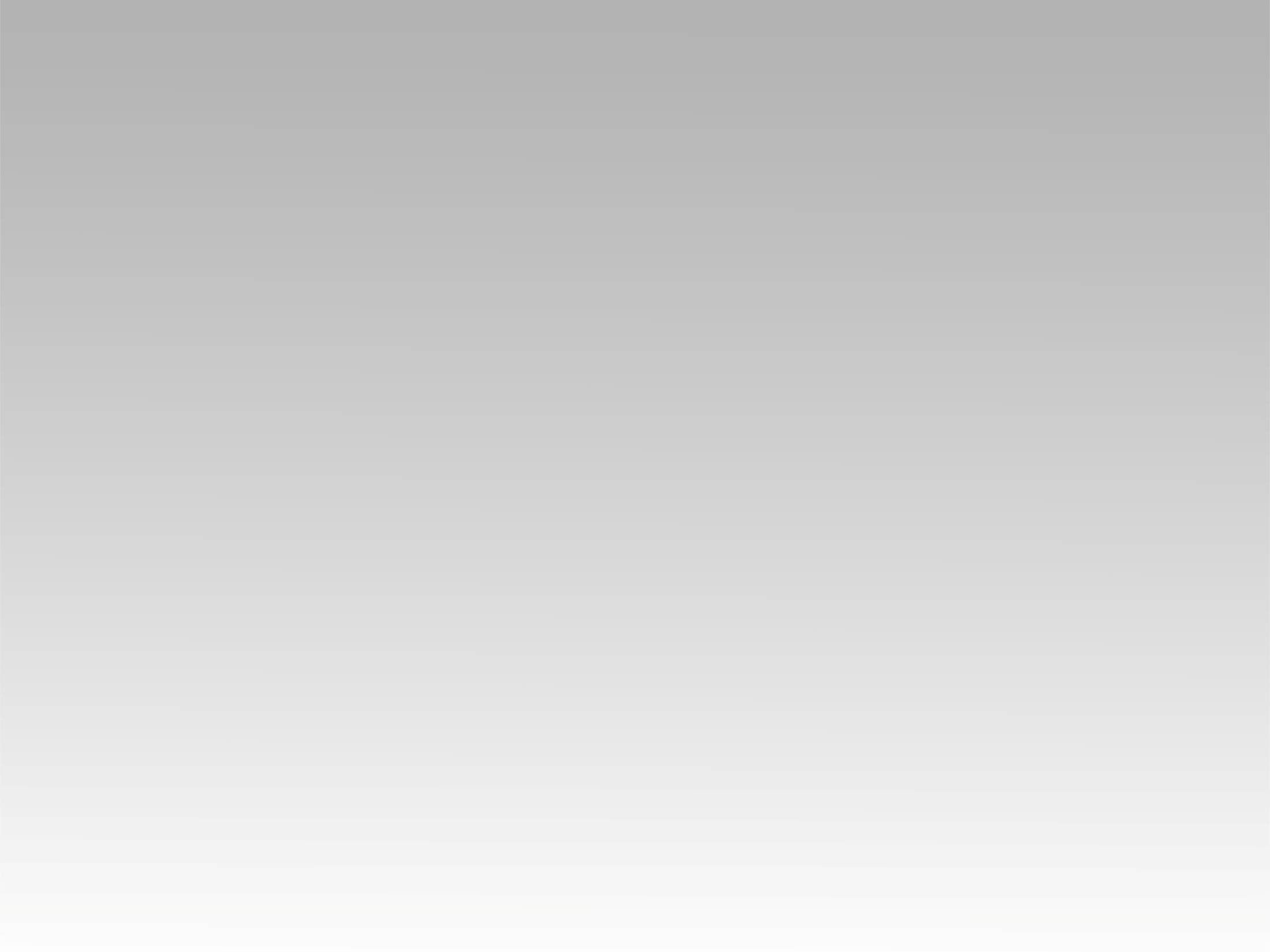 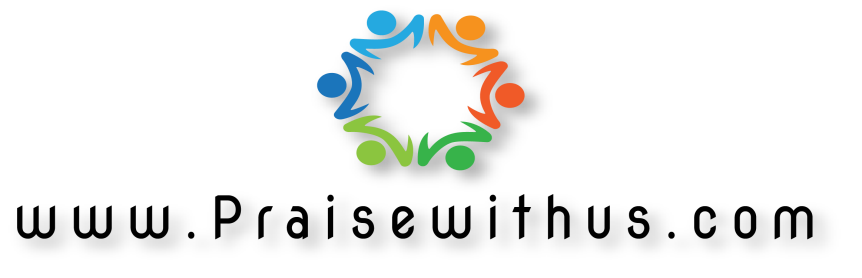